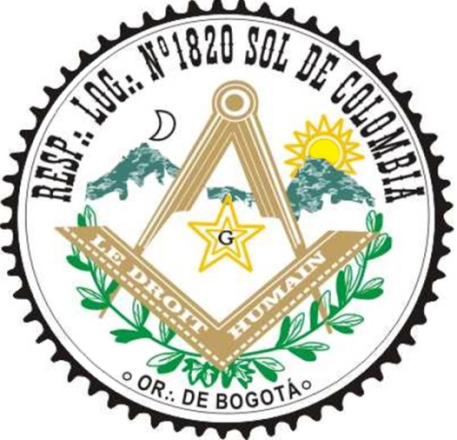 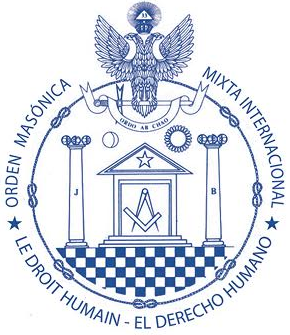 El V:.M:. William A. Fernández R. y todos los Hnos:. y Hnas 
de la Resp:. Log:. n° 1820 SOL DE COLOMBIA, tienen el placer de invitarle 
a la Ceremonia Solemne de entrega de la 
Medalla al Mérito Masónico
a la Resp:. Hna:. Maria del Carmen Hernández de Castellanos,
por la MPGC de la Federación Colombiana,
la M:. Il:. Hna:. Elia Isabel Vargas de Caro y por el M:. Il:. Hno:. François  Merceir
en presencia de todos los Hnos:. y Hnas de nuestra augusta Ord:.

Sabado 11 de Febrero de 2.017  - 05:00 PM
Diagonal 54 n° 16ª-04, Bogotá
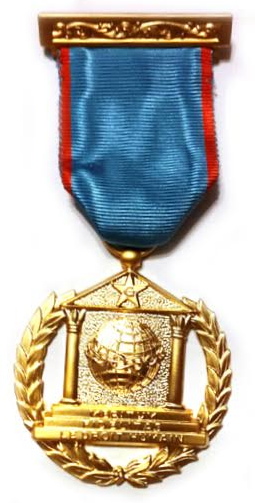